经济与法律基础
2022年9月
内容提要
第一章  统计基础知识
第一节 概述
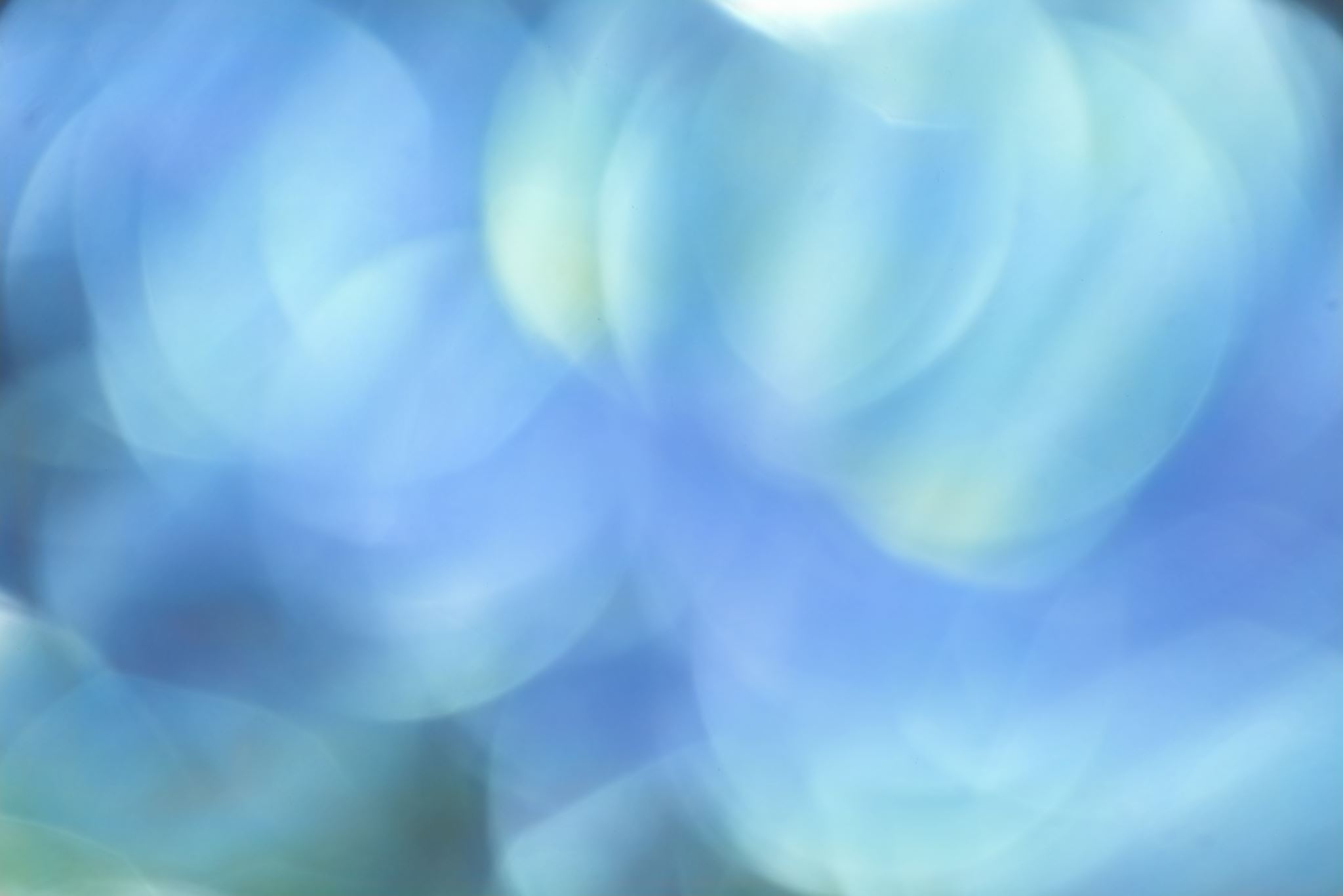 第二节 统计调查与统计数据整理
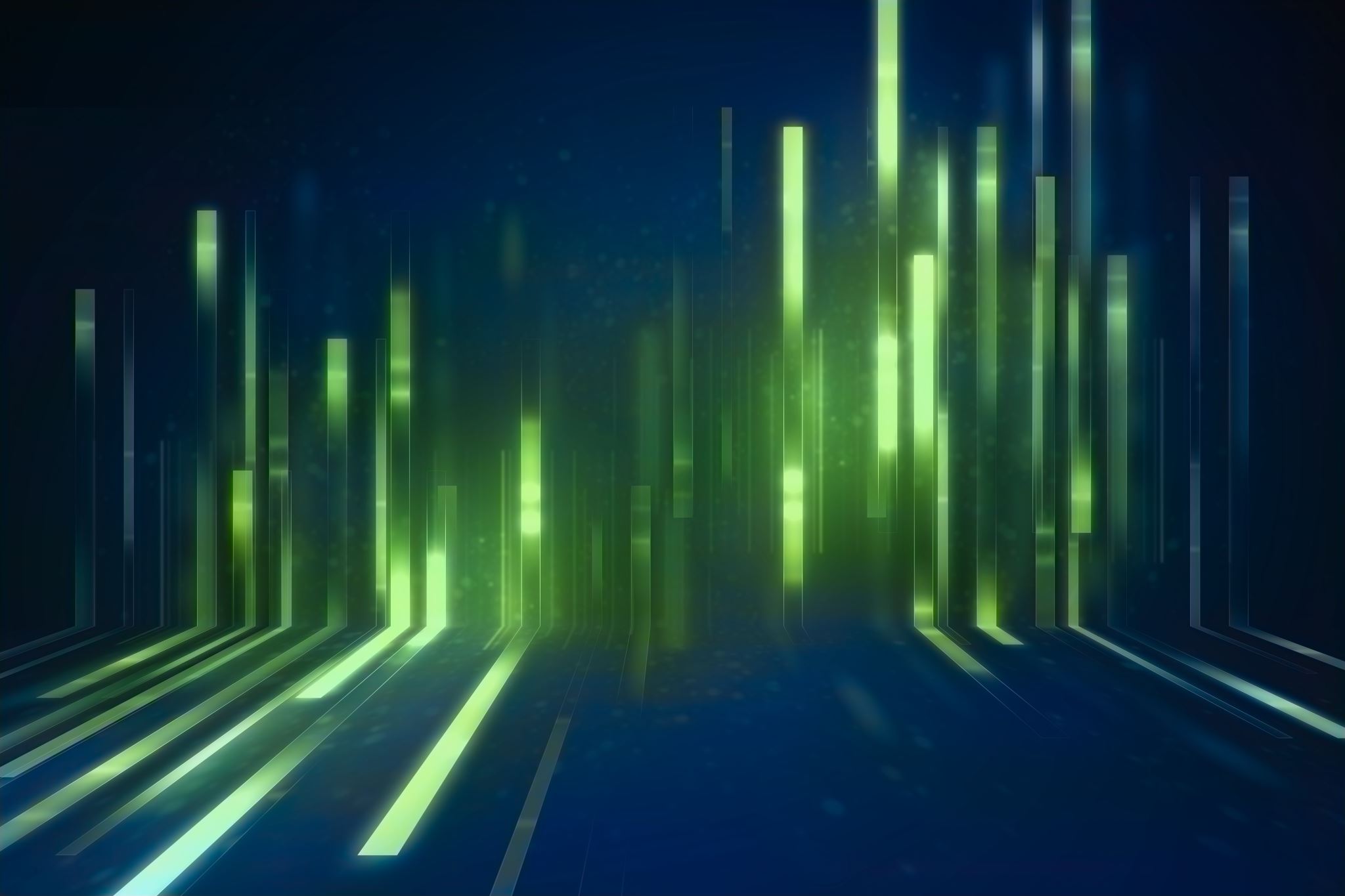 统计调查的种类
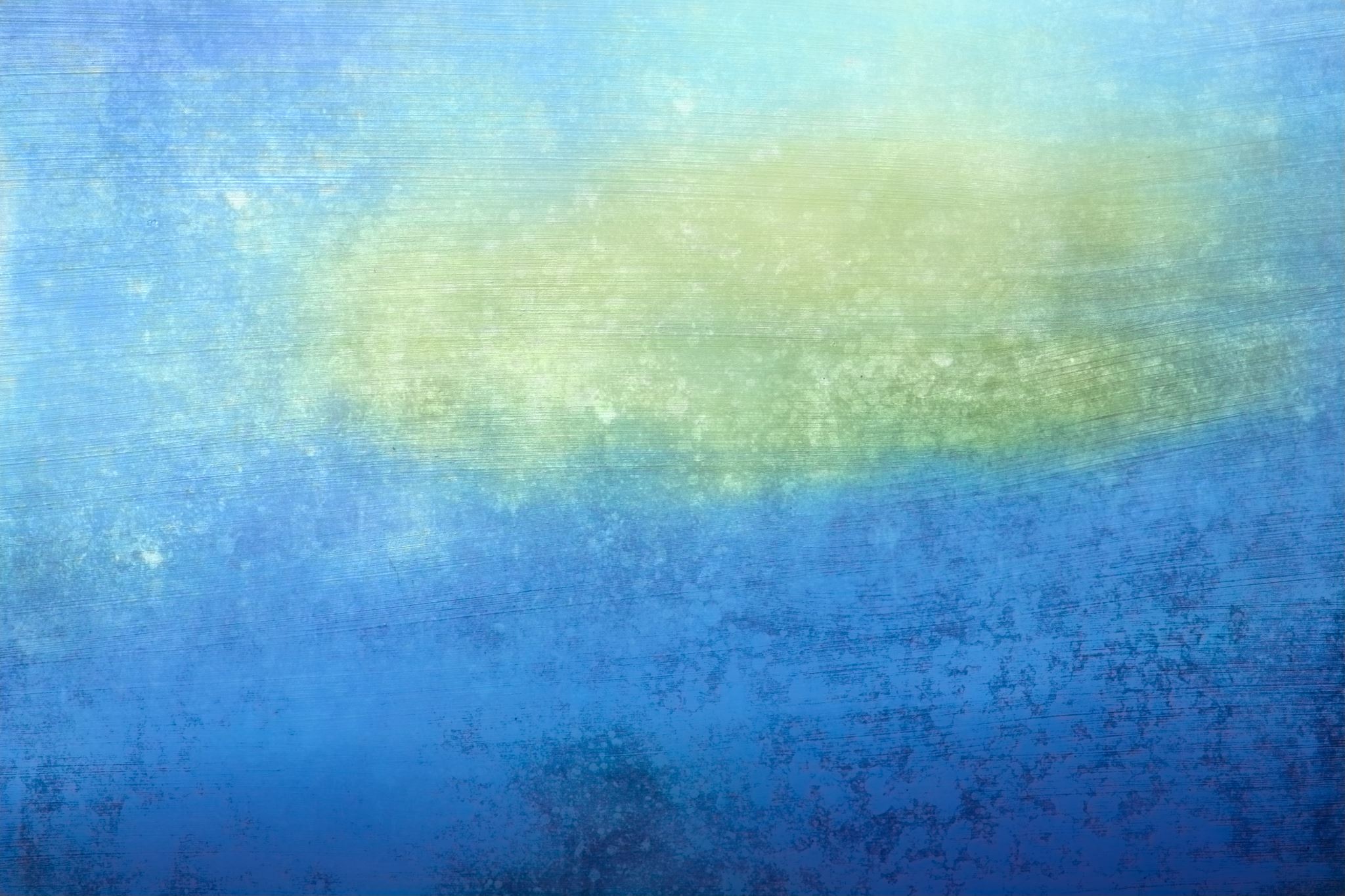 统计调查的方式
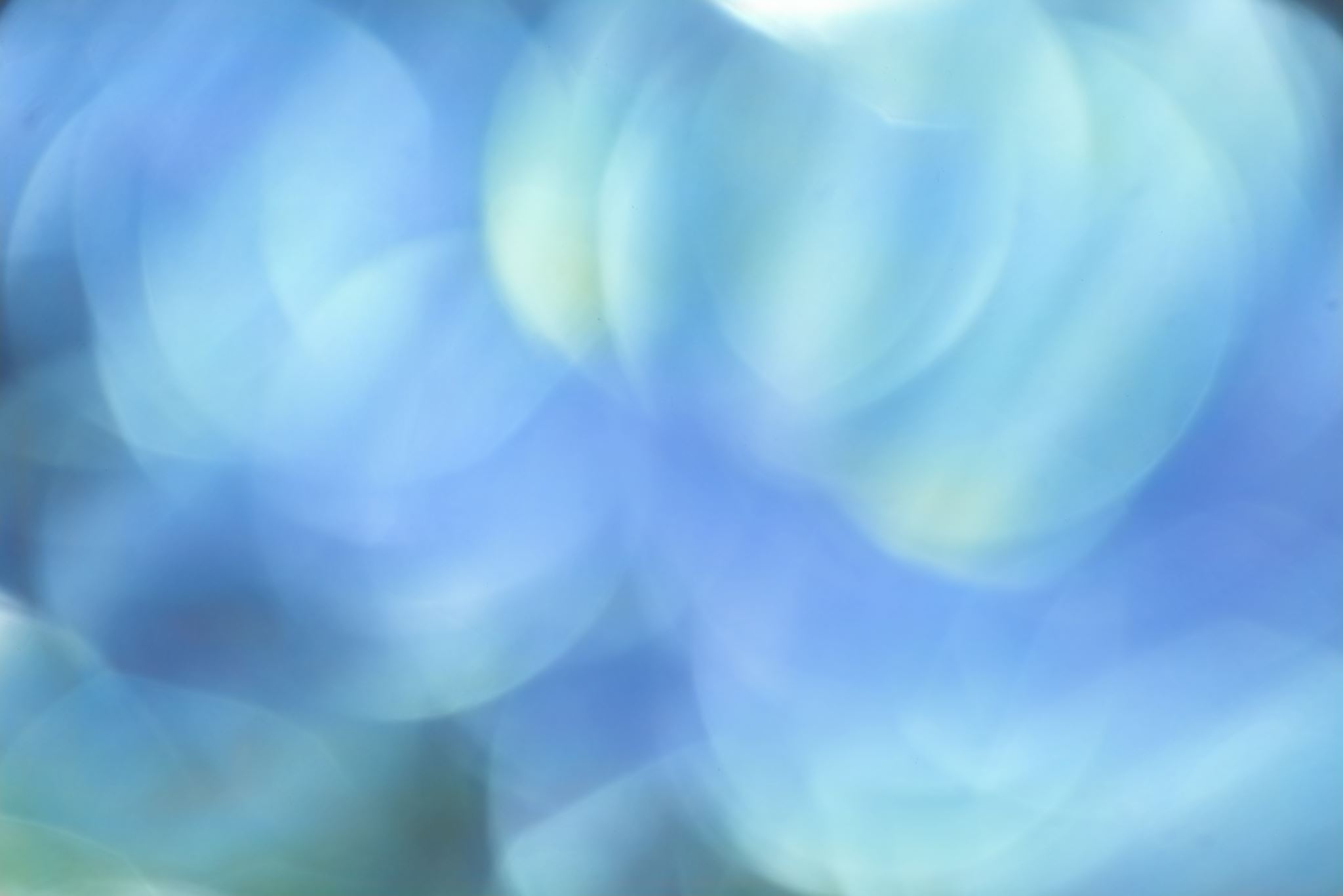 统计数据搜集的方法
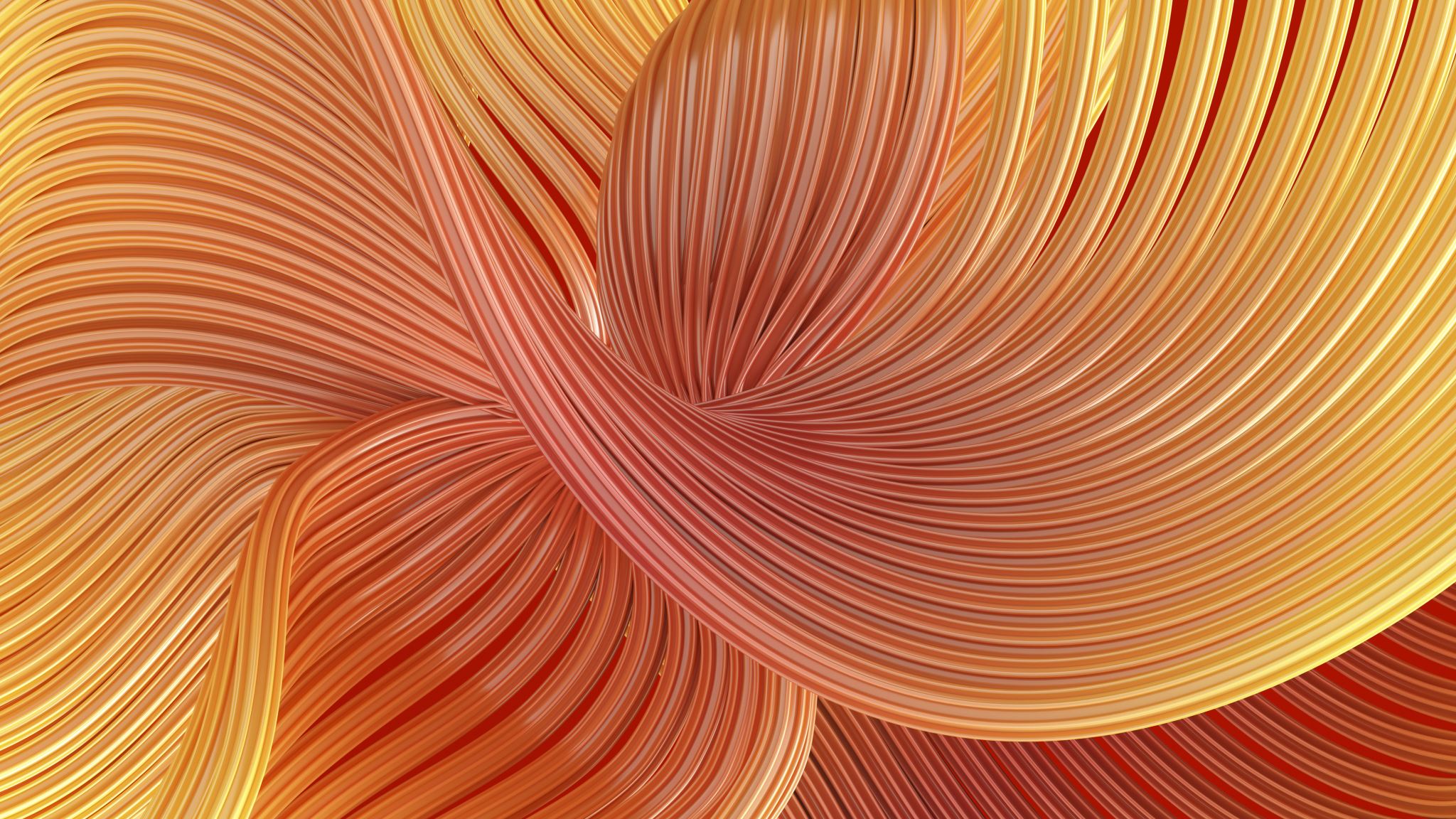 二、统计数据整理
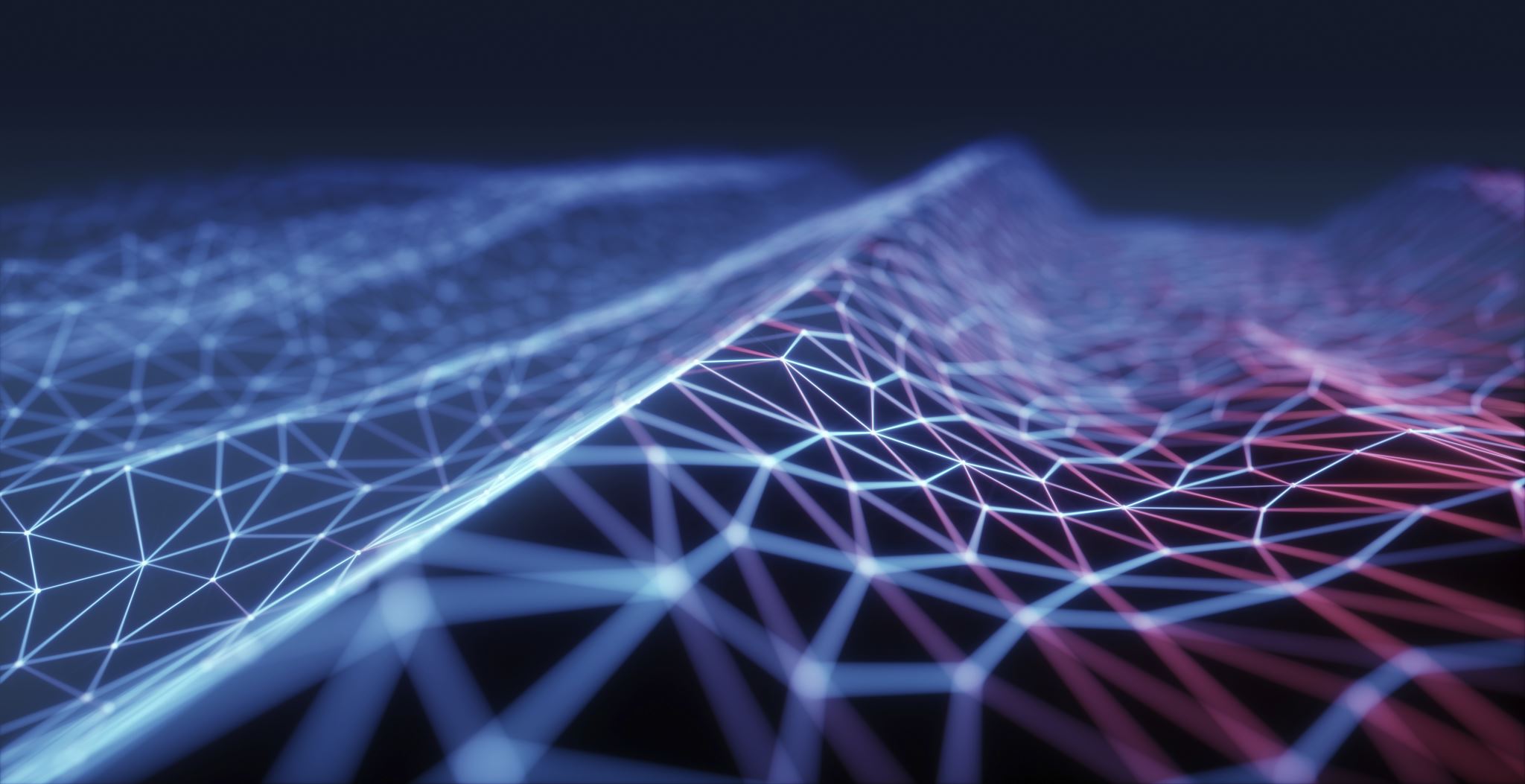 第三节 统计特征的测度
第四节 统计指标
统计指标种类
第五节 时间序列
一、时间序列的概念和分类
二、时间序列分析指标
三、时间序列预测
一次指数平滑法
第二章  会计基础知识
第一节概述
第二节  会计核算
会计要素
会计科目
会计账户
会计凭证
会计账簿
第三节 财务会计报告
一、财务会计报告的概念和作用
二、财务会计报告的组成
三、财务报表分类
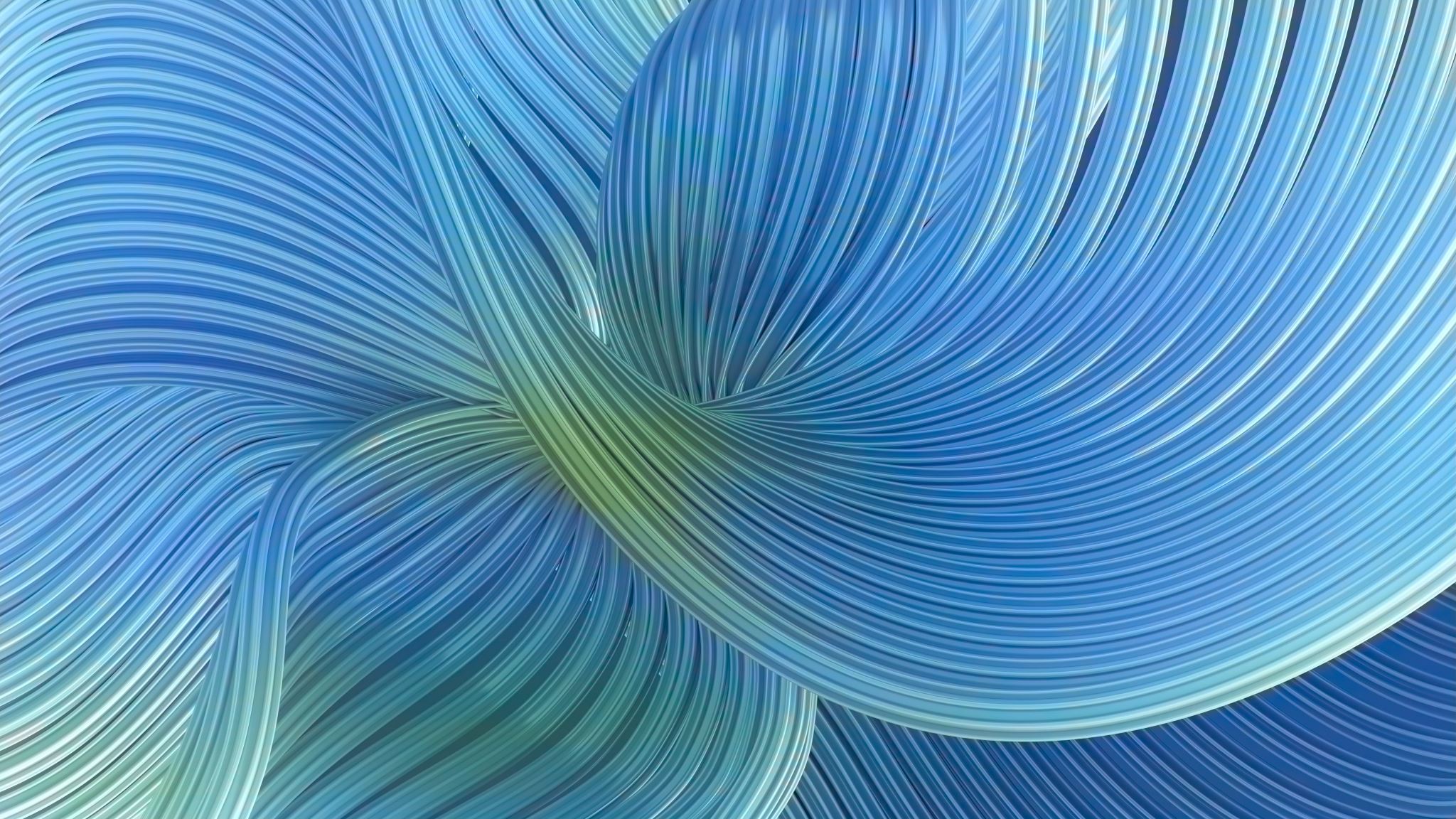 四、资产负债表
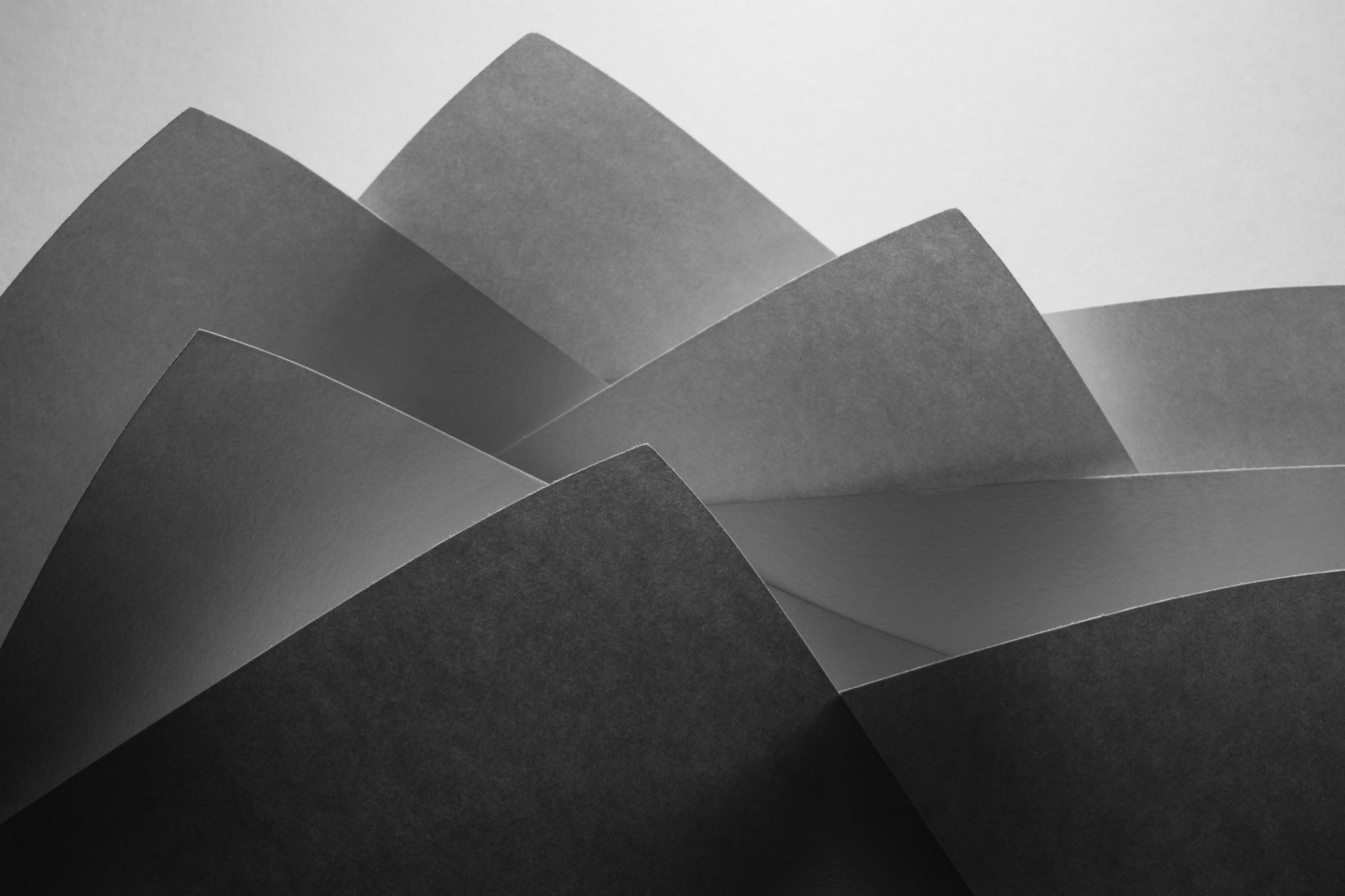 五、利润表
六、现金流量表
第三章 可行性研究与经济评价基础知识
第一节 投资项目可行性研究
第二节  投资项目经济评价
一、经济评价的概念和内容
二、资金时间价值及其等值计算
资金时间价值计算
等值计算方法
现金流量图
等值计算方法
三、经济性评价方法——经济评价基本方法
三、经济评价方法——不确定性分析方法
三、经济评价方法——多方案比选方法
第三节  投资经济评价主要参数
一、固定资产投资
二、项目成本费用
第四章 法律基础知识
第一节 法的一般知识
一、法的概念和基本属性
二、法的种类
三、法律效力
四、法律关系
五、法律责任
第二节  民法基础知识
一、概述
一、概述
二、物权基础知识
三、合同基础知识
第三节 刑法基础知识
一、基本概念及其规定
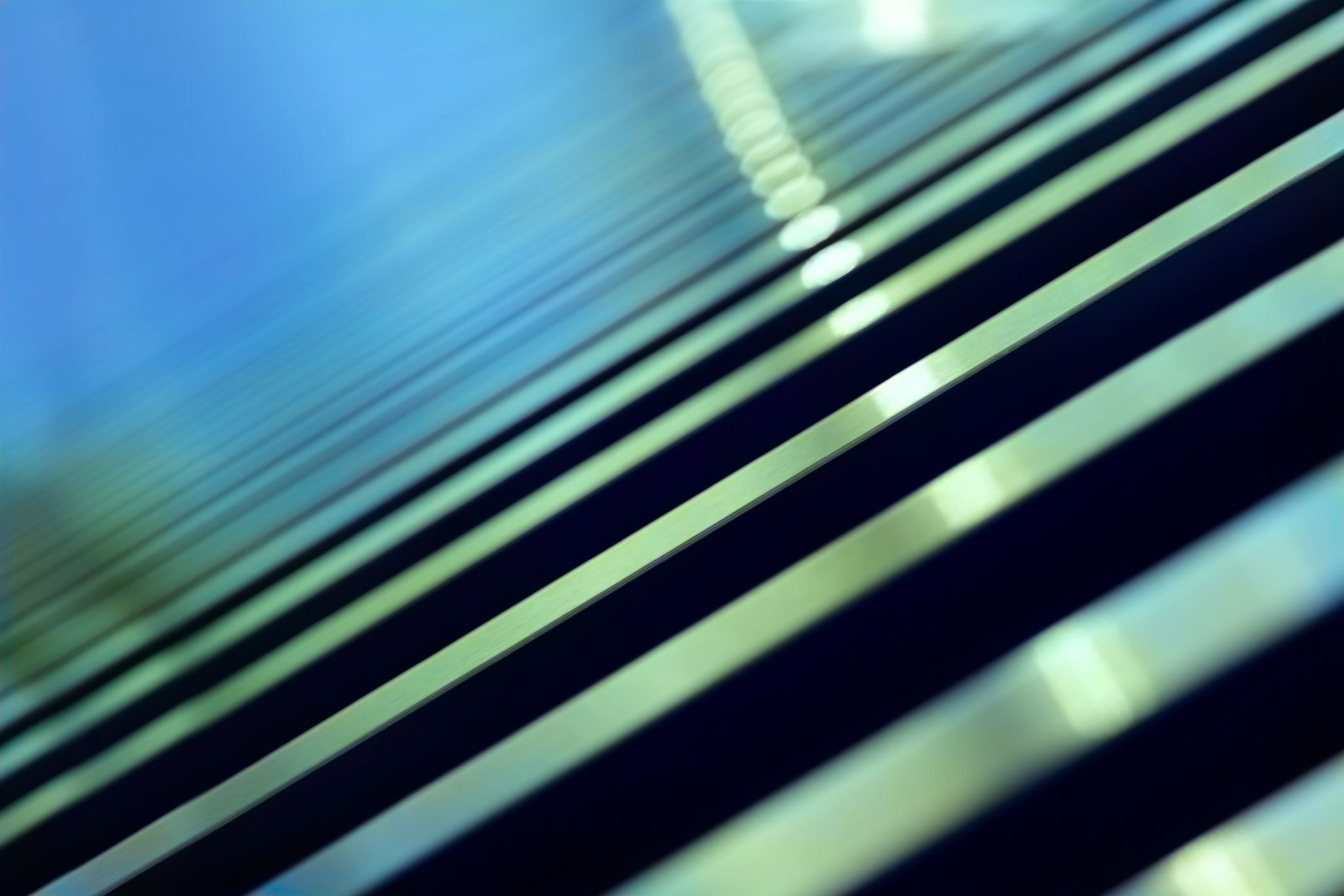 刑罚的种类
二、评估违法适用的刑法条款
刑法条款
立案标准
三、采矿违法适用的刑法条款
刑法条款
刑法条款解释
第五章  矿业权评估行业管理
第一节 矿业权评估行业管理方式
第二节  矿业权评估行业管理制度与评估准则
第三节 矿业权评估人员和机构的管理
第四节 法律责任与职业道德
一、法律责任
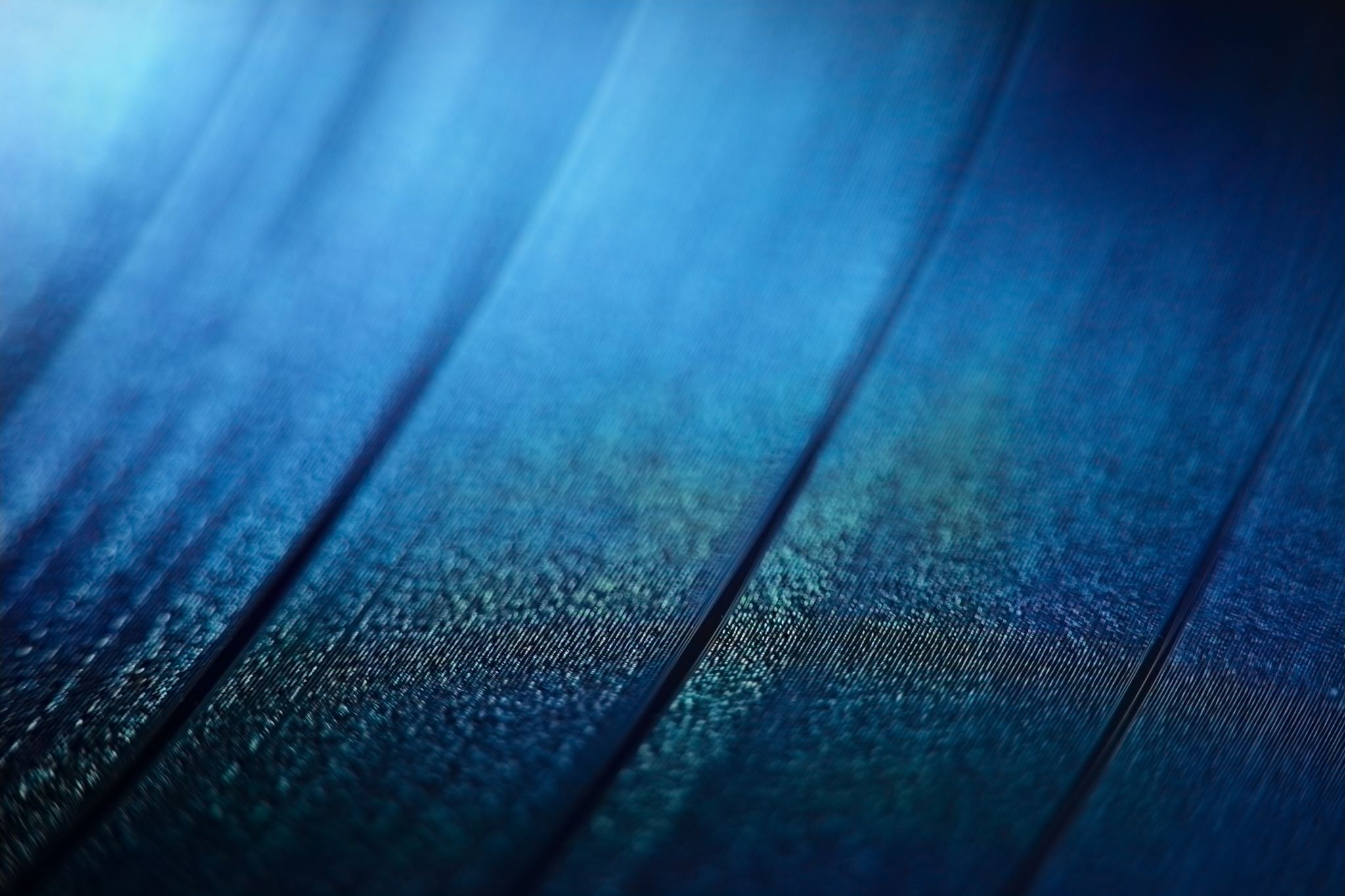 二、职业道德
第六章 矿业权管理
第一节 矿业权管理制度
一、矿业权及矿业权人的概念
二、我国的矿业权管理制度
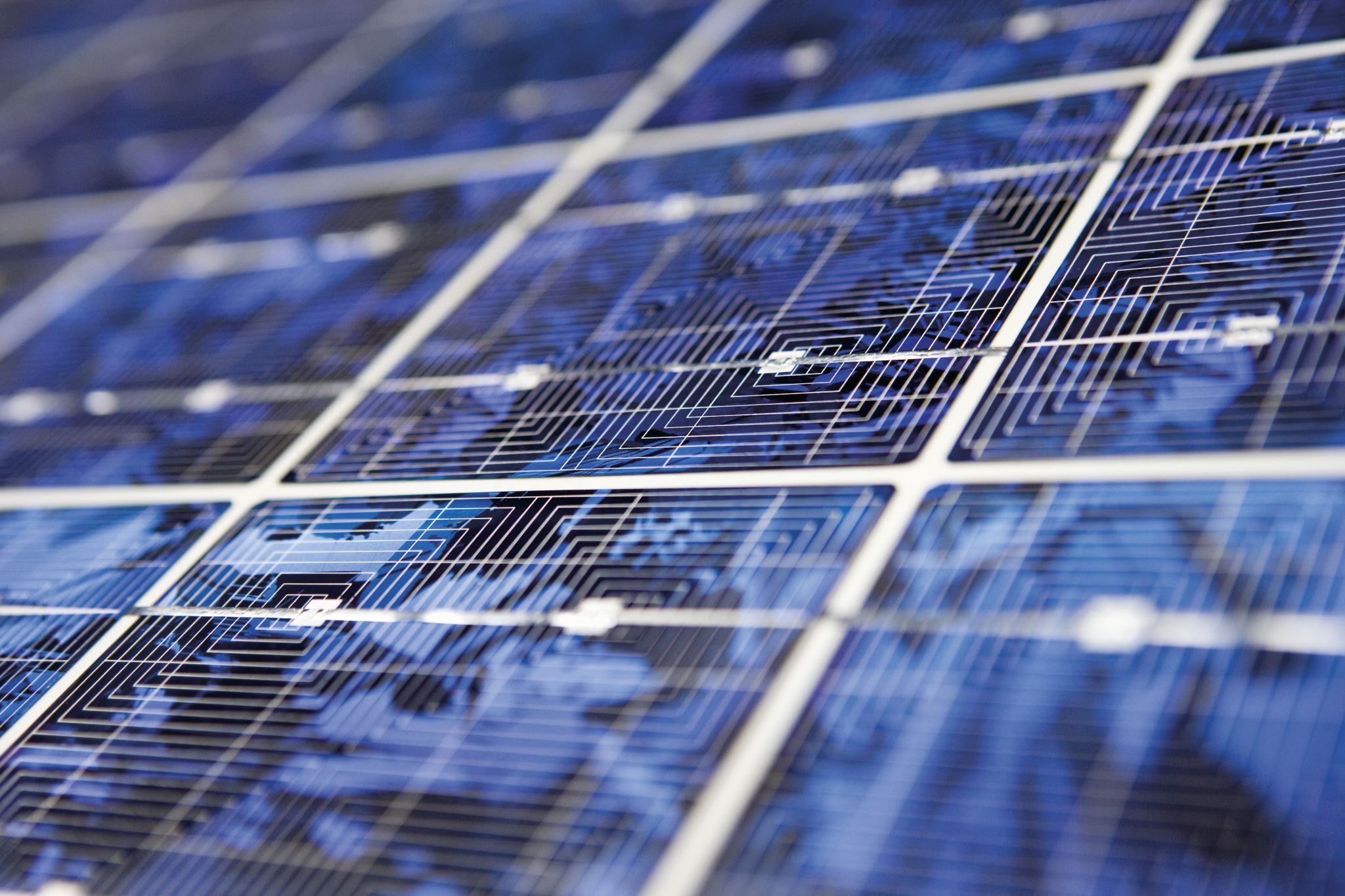 矿业权审批登记制度
矿业权有偿使用制度
矿业权流转制度
矿业权统一配号制度
第二节 探矿权登记管理
一、探矿权的定义及性质
二、探矿权登记管理制度
第三节 采矿权登记管理
一、采矿权的定义及性质
二、采矿权登记管理制度
第四节 油气田勘查开采审批登记管理
第七章 矿产资源储量管理
第一节 概述
一、矿产资源管理的概念、内容
二、矿产资源储量管理制度
第二节 矿产资源储量评审备案
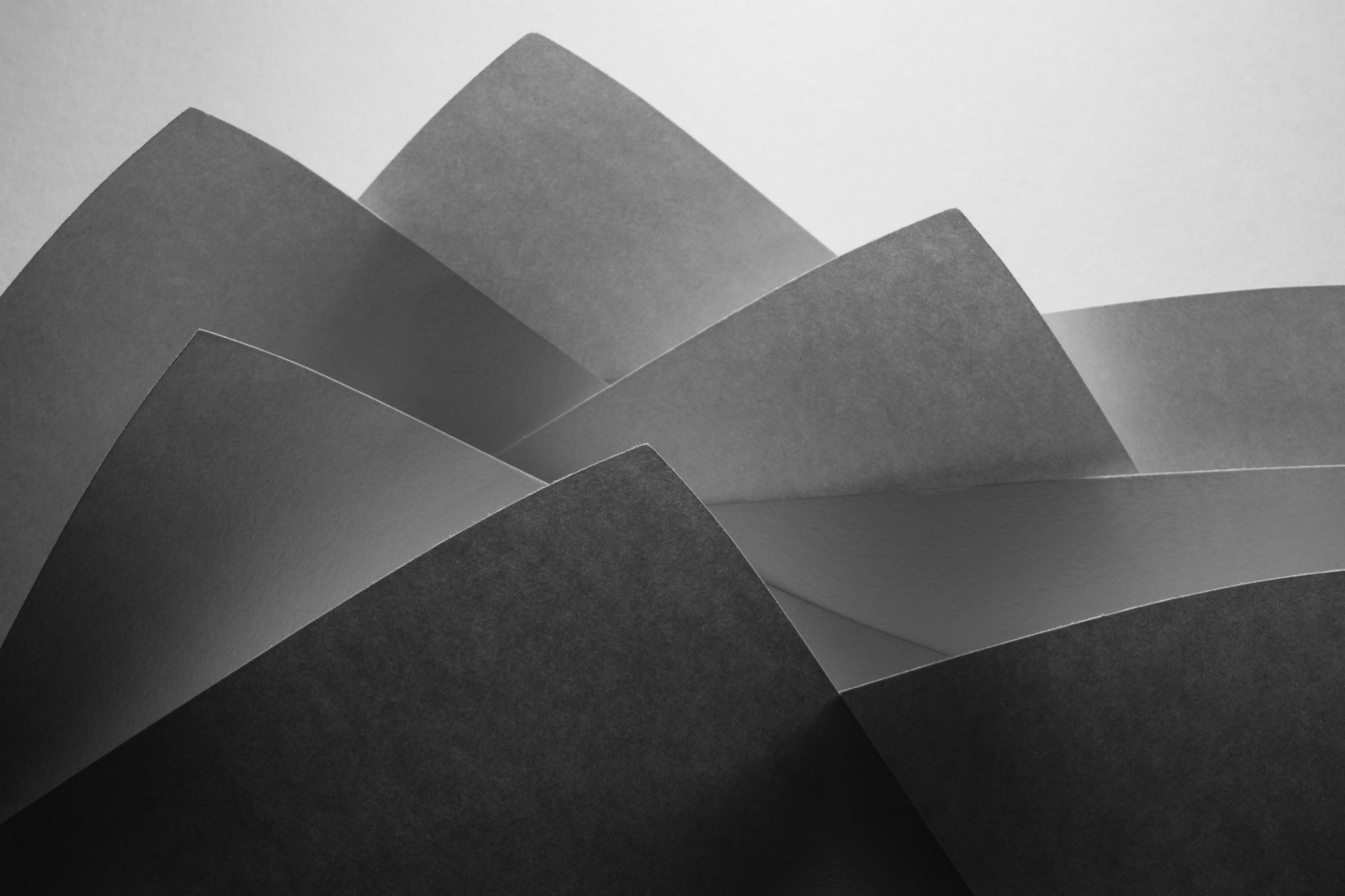 一、矿产资源储量评审备案制度
矿产资源储量评审备案制度
政府部门评审备案
政府部门评审备案范围
市场化评审（矿产资源储量评估）
市场化评审概念
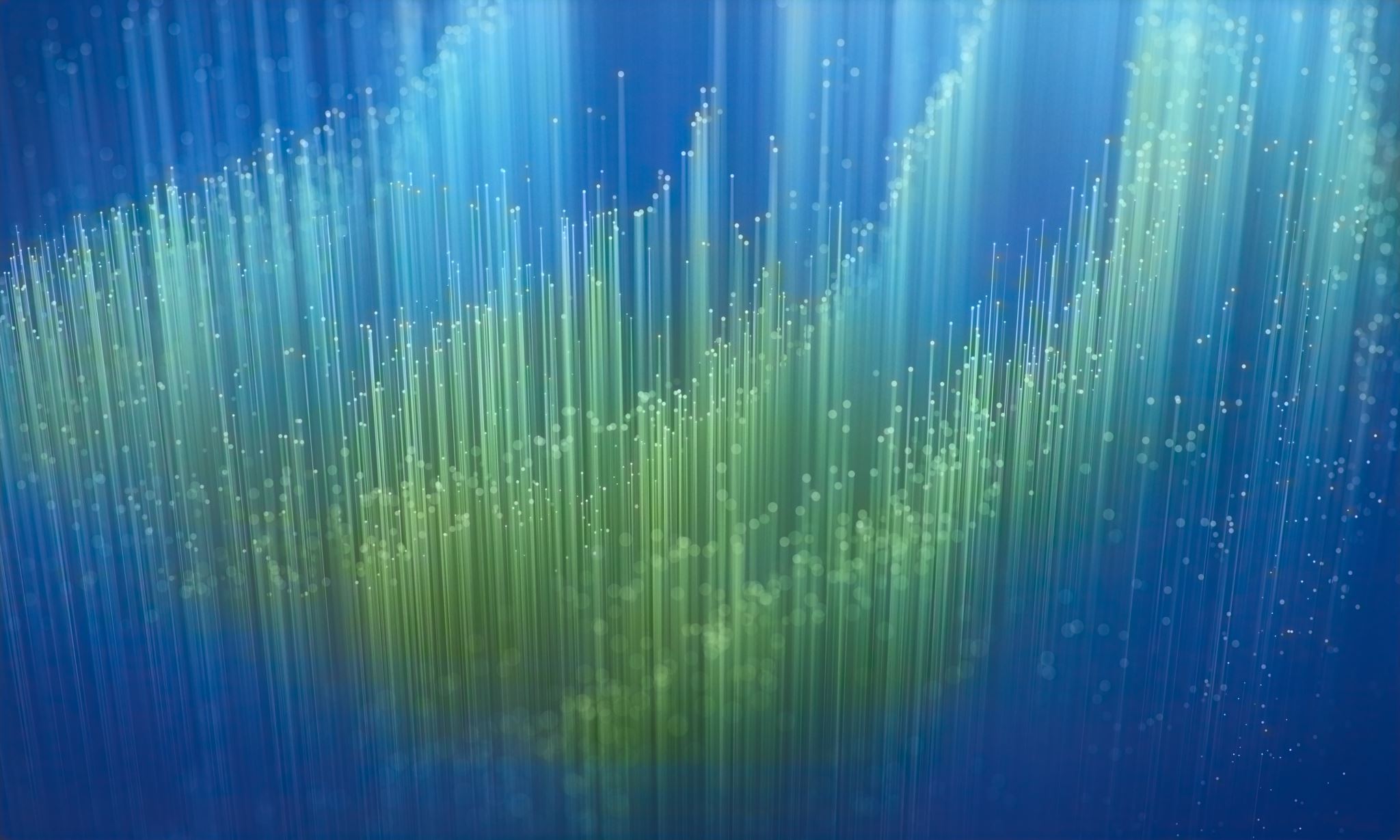 市场化评审范围
二、矿产资源储量评审备案的要求和程序
要求
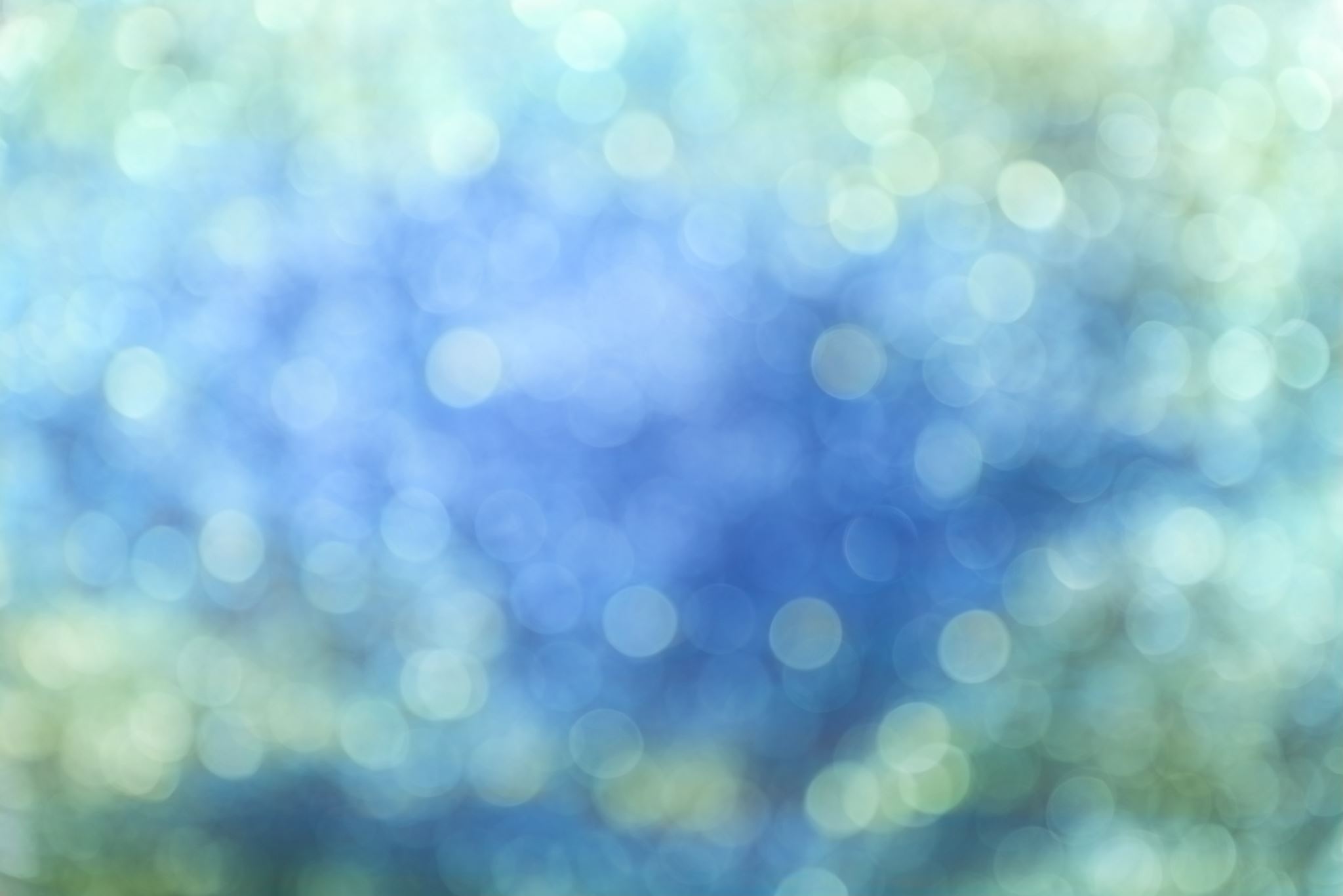 程序
第三节 矿产资源统计
第四节 矿山储备动态监督管理
第五节 油气资源储量管理——国务院自然资源主管部门一级管理
油气资源储量管理的主要内容
油气资源储量估算情形
油气资源储量统计和信息发布
第六节 建设项目压覆矿产资源审批管理
第七节 保护性开采的特定矿种管理
一、基本概念
管理职责分工
勘查开采管理措施——保护性开采的特定矿种的勘查、开采实行统一规划、总量控制、合理开发、综合利用的原则
开采总量控制管理——保护性开采的特定矿种实行有计划的勘查、开采管理制度，主要通过按年度分矿种下达保护性开采的特定矿种勘查开采计划和实行开采总量控制管理来实现查开采计划
指标执行统计制度
综合开采利用
第八节 地质资料管理
一、地质资料的概念、分类和制度
二、地质资料管理的内容
地质资料管理职责
地质资料的汇交、保管和利用
地质资料的汇交——国家实行统一汇交制度
地质资料的保管和利用
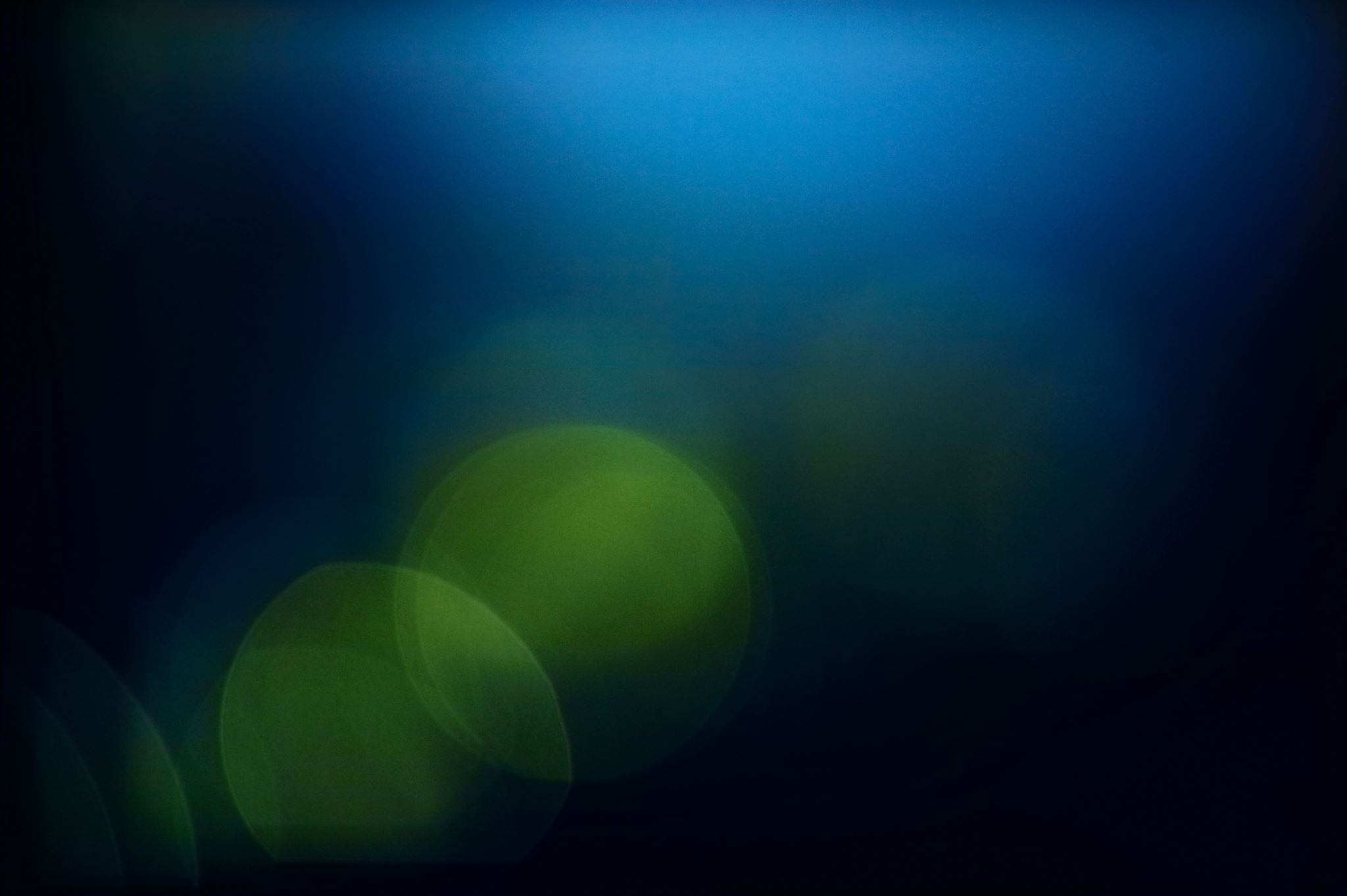 第八章  矿产资源开发税费